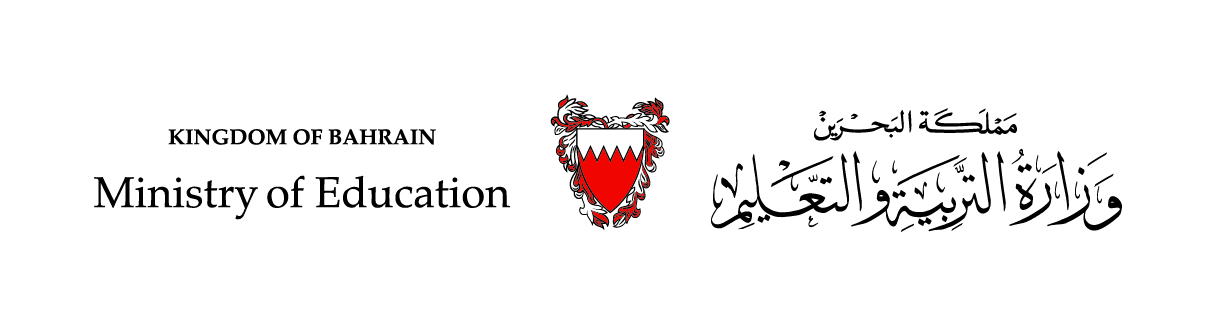 وزارة التربية والتعليم –الفصل الدراسي الثاني 2020-2021م
Accounting 2                                                                                          Accounting for Receivable                                                                                                Acc. 212
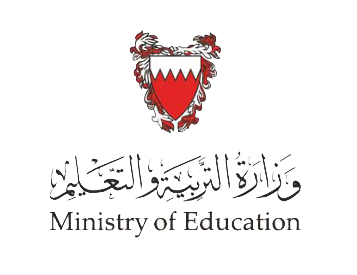 Requirements
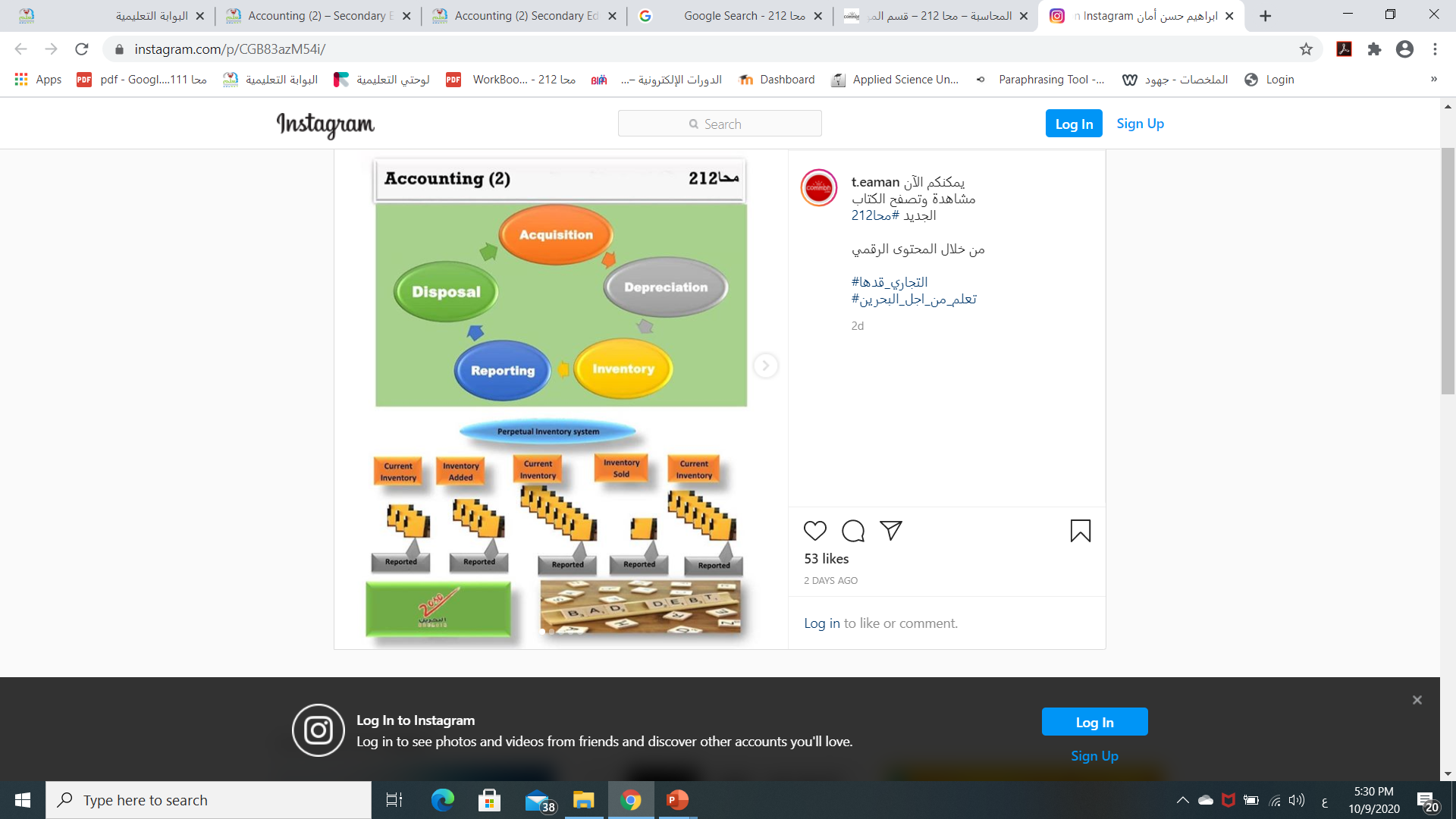 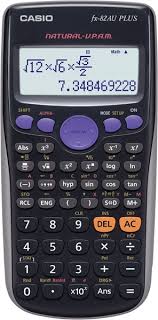 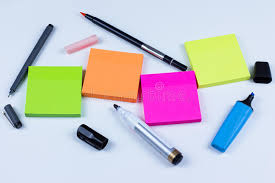 وزارة التربية والتعليم –الفصل الدراسي الثاني 2020-2021م
Accounting 2                                                                                          Accounting for Receivable                                                                                                Acc. 212
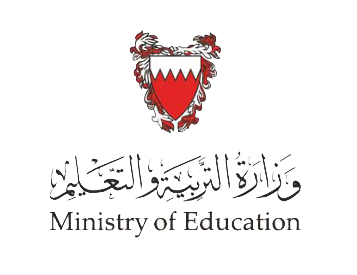 Learning Objectives
By the end of this lesson, the student should be able to:
1.
Explain how companies prepare journal entry for Allowance for Doubtful Debts.
Explain how companies calculate the estimated Allowance for Doubtful Debts as a Percentage of Account Receivable.
2.
3.
Applying  exercise in preparing the journal entries by using Allowance for Doubtful Debts as a Percentage of Account Receivable
وزارة التربية والتعليم –الفصل الدراسي الثاني 2020-2021م
Accounting 2                                                                                          Accounting for Receivable                                                                                                Acc. 212
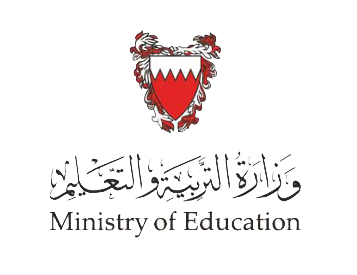 Difference between the methods companies use to value Account Receivable
Two method to find the estimated uncollectible amount 

1- Percentage of Credit Sales 

2- Percentage of Account Receivable
when a company determines a particular account to be uncollectible directly write off the account 
No estimation at the beginning
1- Direct write - off method
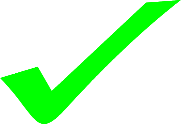 First, The companies estimate uncollectible of account receivable
Then, The companies write off a specific account
2- Allowance method.
وزارة التربية والتعليم –الفصل الدراسي الثاني 2020-2021م
Accounting 2                                                                                          Accounting for Receivable                                                                                                Acc. 212
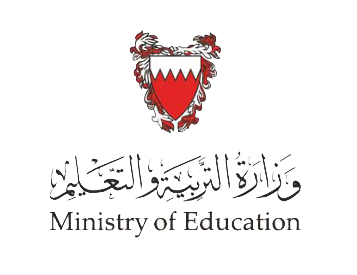 Income Statement Approach
Balance Sheet Approach
Allowance for Doubtful Debts
 Normal Balance is:
(Credit Balance)
Aging Schedule
%
Sales
% 
Account Receivable
% Account Receivable
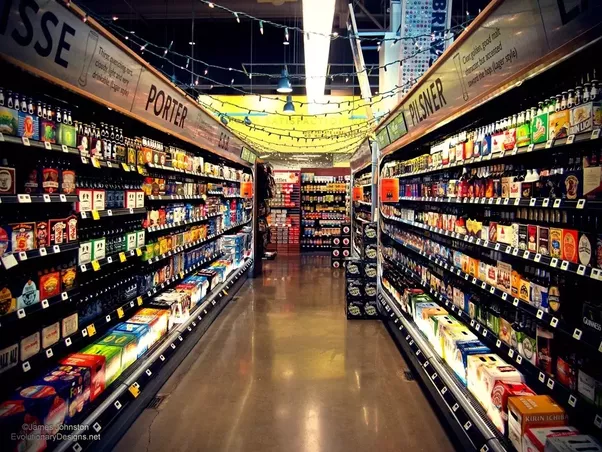 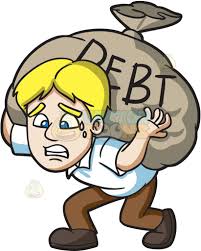 % Sales: Ignored Credit Balance of Allowance for doubtful A/C
% A/C Receivable: 
Estimated % - Credit Balance of Allowance
Or Estimated % + Debit Balance of Allowance
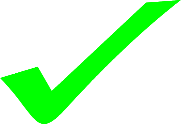 وزارة التربية والتعليم –الفصل الدراسي الثاني 2020-2021م
Accounting 2                                                                                          Accounting for Receivable                                                                                                Acc. 212
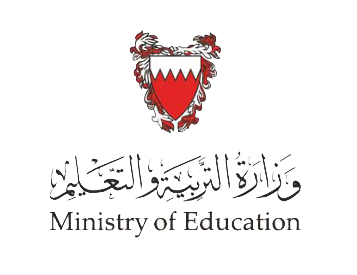 Allowance for Doubtful Account AS 
% of Account Receivable
وزارة التربية والتعليم –الفصل الدراسي الثاني 2020-2021م
Accounting 2                                                                                          Accounting for Receivable                                                                                                Acc. 212
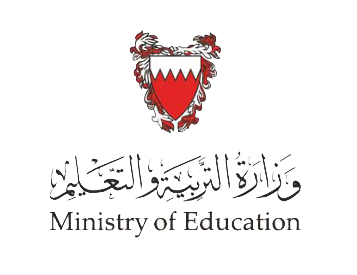 % A/C Receivable: 
Estimated % - Credit Balance of Allowance
Or Estimated % + Debit Balance of Allowance
2- ALLOWNCE METHOD FOR UNCOLLECTIBLE ACCOUNTS
Illustration 1
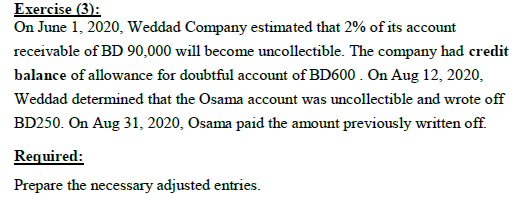 وزارة التربية والتعليم –الفصل الدراسي الثاني 2020-2021م
Accounting 2                                                                                          Accounting for Receivable                                                                                                Acc. 212
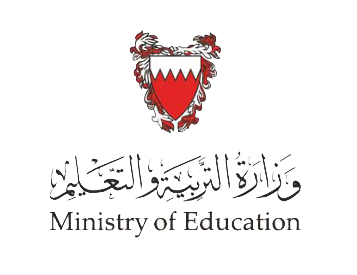 Exercise (3): Solution
Illustration 1
2- ALLOWNCE METHOD FOR UNCOLLECTIBLE ACCOUNTS
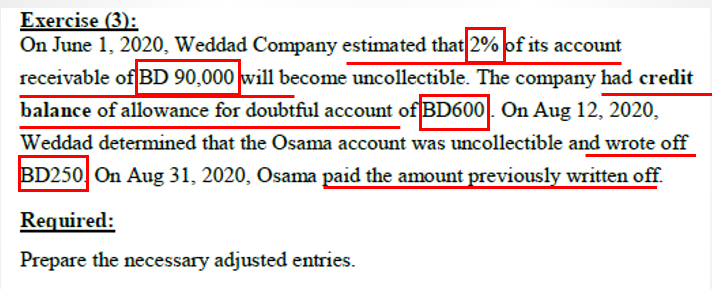 Bad Debts Expense (90,000 X 2%) - 600
1,200
Allowance for Doubtful Accounts
1,200
Allowance for Doubtful Accounts
250
Account Receivable (Osama)
250
Account Receivable (Osama)
250
Allowance for Doubtful Accounts
250
Cash
250
Account Receivable (Osama)
250
وزارة التربية والتعليم –الفصل الدراسي الثاني 2020-2021م
Accounting 2                                                                                          Accounting for Receivable                                                                                                Acc. 212
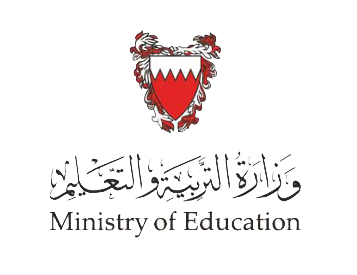 % A/C Receivable: 
Estimated % - Credit Balance of Allowance
Or Estimated % + Debit Balance of Allowance
5 mins
Exercise (4): work book P:61
Activity 1
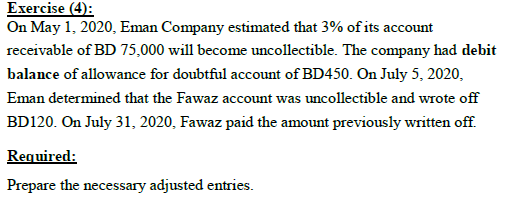 وزارة التربية والتعليم –الفصل الدراسي الثاني 2020-2021م
Accounting 2                                                                                          Accounting for Receivable                                                                                                Acc. 212
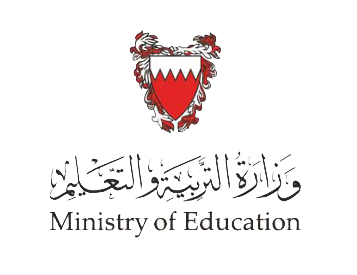 Exercise (4): Solution
Activity 1: Solution
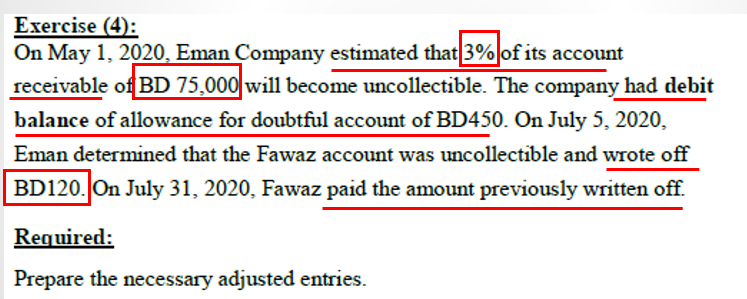 Bad Debts Expense (75,000 X 3%) + 450
2,700
Allowance for Doubtful Accounts
2,700
Allowance for Doubtful Accounts
120
Account Receivable- Fawaz
120
Account Receivable - Fawaz
120
120
Allowance for Doubtful Accounts
Cash
120
Account Receivable - Fawaz
120
وزارة التربية والتعليم –الفصل الدراسي الثاني 2020-2021م
Accounting 2                                                                                          Accounting for Receivable                                                                                                Acc. 212
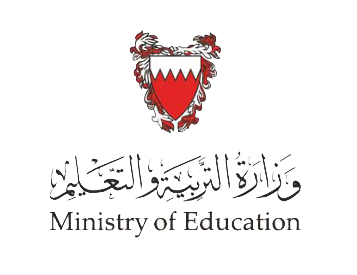 Aging Schedule
وزارة التربية والتعليم –الفصل الدراسي الثاني 2020-2021م
Accounting 2                                                                                          Accounting for Receivable                                                                                                Acc. 212
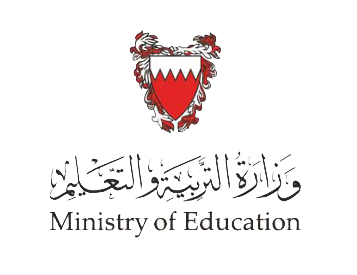 B- ESTIMATING THE ALLOWANCE AS A PERCENTAGE-OF-RECEIVABLE:
2- ALLOWNCE METHOD FOR UNCOLLECTIBLE ACCOUNTS
Illustration 2:
The following an aging schedule for Essa’s Company. Note that as the estimated percentage uncollectible from 1-30 days to over 90 days, increases from 5% to 20% as the number of days past due increases.
If the trail balance shows allowance for doubtful accounts with a credit balance of BD2,400,
Required:
1- Prepare the necessary journal entries for estimating bad debts expense.
SOLUTION
General Journal
وزارة التربية والتعليم –الفصل الدراسي الثاني 2020-2021م
Accounting 2                                                                                          Accounting for Receivable                                                                                                Acc. 212
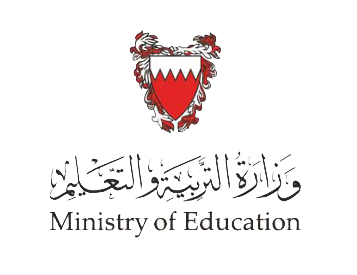 B- ESTIMATING THE ALLOWANCE AS A PERCENTAGE-OF-RECEIVABLE:
2- ALLOWNCE METHOD FOR UNCOLLECTIBLE ACCOUNTS
Illustration 2:
The following an aging schedule for Essa’s Company. Note that as the estimated percentage uncollectible from 1-30 days to over 90 days, increases from 5% to 20% as the number of days past due increases.
If the trail balance shows allowance for doubtful accounts with a credit balance of BD2,400,
Required:
1- Prepare the necessary journal entries for estimating bad debts expense.
9,400
3,000
2,800
2,100
1,500
SOLUTION
General Journal
% A/C Receivable: 
Estimated % - Credit Balance of Allowance
Or Estimated % + Debit Balance of Allowance
وزارة التربية والتعليم –الفصل الدراسي الثاني 2020-2021م
Accounting 2                                                                                          Accounting for Receivable                                                                                                Acc. 212
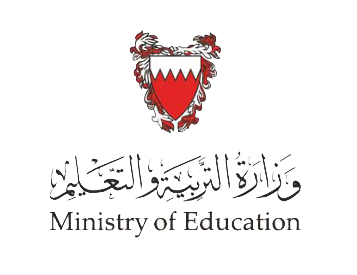 B- ESTIMATING THE ALLOWANCE AS A PERCENTAGE-OF-RECEIVABLE:
2- ALLOWNCE METHOD FOR UNCOLLECTIBLE ACCOUNTS
Illustration 3:
The following an aging schedule for Essa’s Company. Note that as the estimated percentage uncollectible from 1-30 days to over 90 days, increases from 5% to 20% as the number of days past due increases.
If the trail balance shows allowance for doubtful accounts with a debit balance of BD600,
Required:
1- Prepare the necessary journal entries for estimating bad debts expense.
SOLUTION
General Journal
وزارة التربية والتعليم –الفصل الدراسي الثاني 2020-2021م
Accounting 2                                                                                          Accounting for Receivable                                                                                                Acc. 212
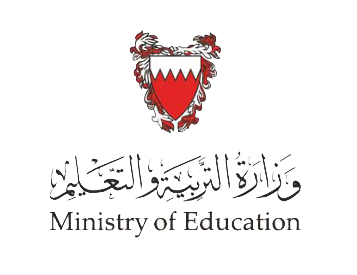 B- ESTIMATING THE ALLOWANCE AS A PERCENTAGE-OF-RECEIVABLE:
2- ALLOWNCE METHOD FOR UNCOLLECTIBLE ACCOUNTS
Illustration 3:
The following an aging schedule for Essa’s Company. Note that as the estimated percentage uncollectible from 1-30 days to over 90 days, increases from 5% to 20% as the number of days past due increases.
If the trail balance shows allowance for doubtful accounts with a debit balance of BD600,
Required:
 Prepare the necessary journal entries for estimating bad debts expense.
SOLUTION
General Journal
وزارة التربية والتعليم –الفصل الدراسي الثاني 2020-2021م
Accounting 2                                                                                          Accounting for Receivable                                                                                                Acc. 212
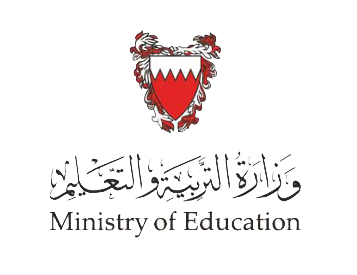 5 mins
Activity 2
Exercise (3-5): work book P:49
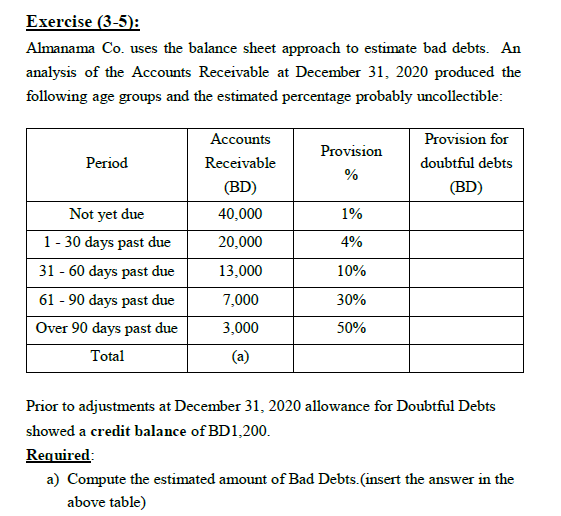 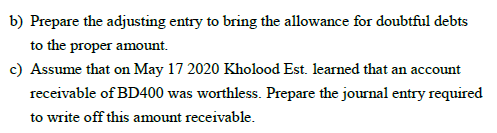 وزارة التربية والتعليم –الفصل الدراسي الثاني 2020-2021م
Accounting 2                                                                                          Accounting for Receivable                                                                                                Acc. 212
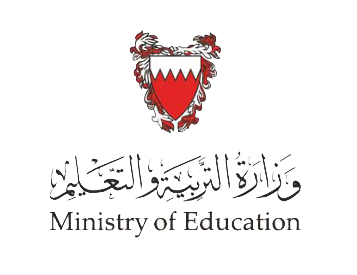 Activity 2
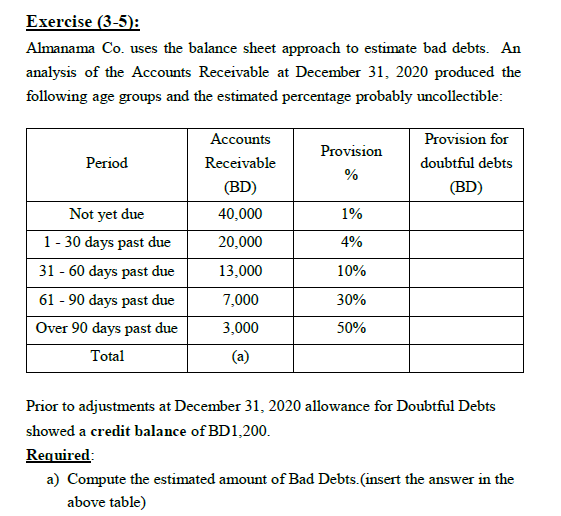 Exercise (3-5): Solution
a
X
=     400
=     800
X
X
=    1,300
=    2,100
X
=    1,500
=    6,100
وزارة التربية والتعليم –الفصل الدراسي الثاني 2020-2021م
Accounting 2                                                                                          Accounting for Receivable                                                                                                Acc. 212
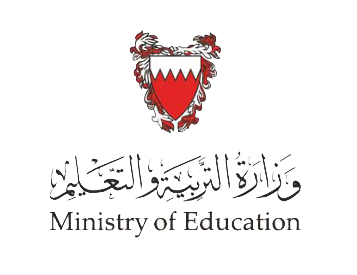 Activity 2
Exercise (3-5): Solution
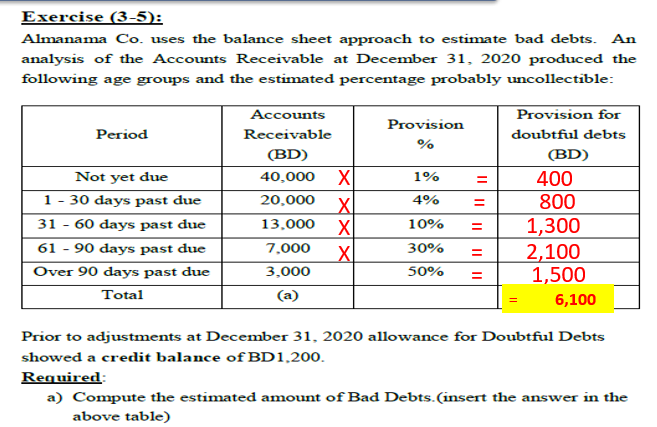 General Journal
Bad Debts Expense  (6,100 – 1,200)
4,900
Allowance for Doubtful Accounts
4,900
Allowance for Doubtful Accounts
400
Account Receivable - Kholood
400
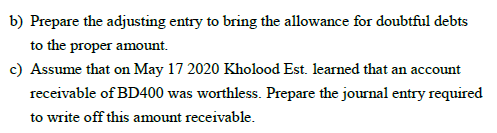 Credit balance for allowance for doubtful Debt
وزارة التربية والتعليم –الفصل الدراسي الثاني 2020-2021م
Accounting 2                                                                                          Accounting for Receivable                                                                                                Acc. 212
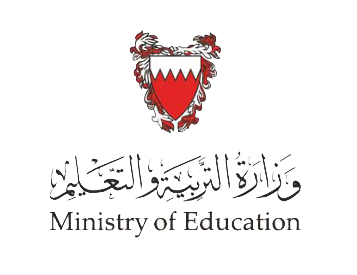 5 mins
Activity 3
Exercise (3-6): work book P:49
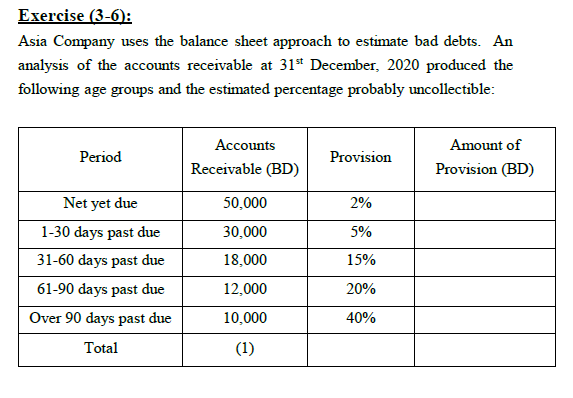 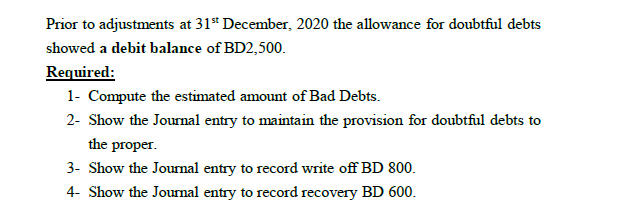 وزارة التربية والتعليم –الفصل الدراسي الثاني 2020-2021م
Accounting 2                                                                                          Accounting for Receivable                                                                                                Acc. 212
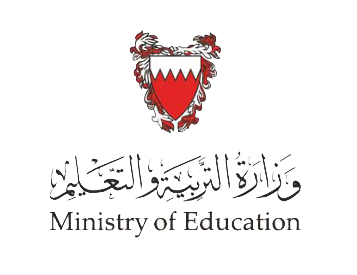 General Journal
Activity 3
Exercise (3-6): Solution
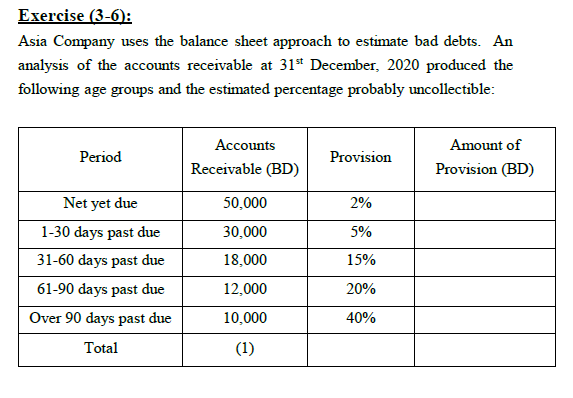 Bad Debts Expense  (11,600 + 2,500)
14,100
Allowance for Doubtful Accounts
14,100
Allowance for Doubtful Accounts
800
1
Account Receivable
800
=   1,000
X
Account Receivable
600
X
=   1,500
X
=   2,700
Allowance for Doubtful Accounts
600
=   2,400
X
Cash
600
X
=   4,000
Account Receivable
600
=    11,600
وزارة التربية والتعليم – 2020م
Accounting 2                                                                 Accounting for Receivable                                                                                                Acc. 212
5 Mins
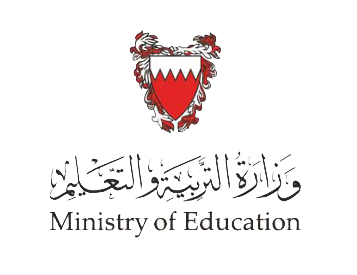 With % of Account receivable
Summary
1. When the company estimated uncollectible Receivable
% A/C Receivable: 
Estimated % - Credit Balance of Allowance
Or Estimated % + Debit Balance of Allowance
DR. Bad Debts Expense (Account Receivable X % )
        CR. Allowance for Doubtful Accounts
2. When the company decided to write off the customer account to be uncollectible.
DR. Allowance for doubtful accounts
        CR. Account Receivable (customer Name )
3. When the company recovered the customer account which wrote off.
DR. Account Receivable (customer Name )
                    CR. Allowance for doubtful accounts
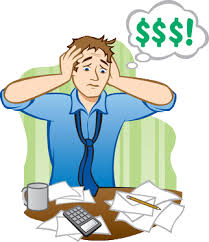 Both of entries records in 
the same Date
 & 
 the same Amount
DR. Cash
        CR. Account Receivable
وزارة التربية والتعليم –الفصل الدراسي الثاني 2020-2021م
Accounting 2                                                                                          Accounting for Receivable                                                                                                Acc. 212
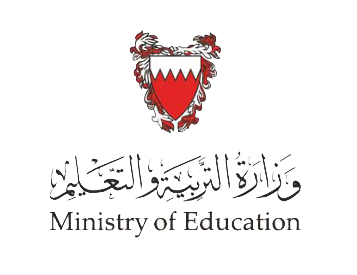 End Of Lesson
The student should be achieved the objectives:
Explain how companies prepare journal entry for Allowance for Doubtful Debts
. Explain how companies calculate the estimated Allowance for Doubtful Debts as a Percentage of Account Receivable.  
Applying  exercise in preparing the journal entries by using Allowance for Doubtful Debts as a Percentage of Account Receivable
لمزيد من المعلومات:

www.Edunet.com1- زيارة البوابة التعليمية 
2- حل أسئلة وأنشطة الكتاب المدرسي.
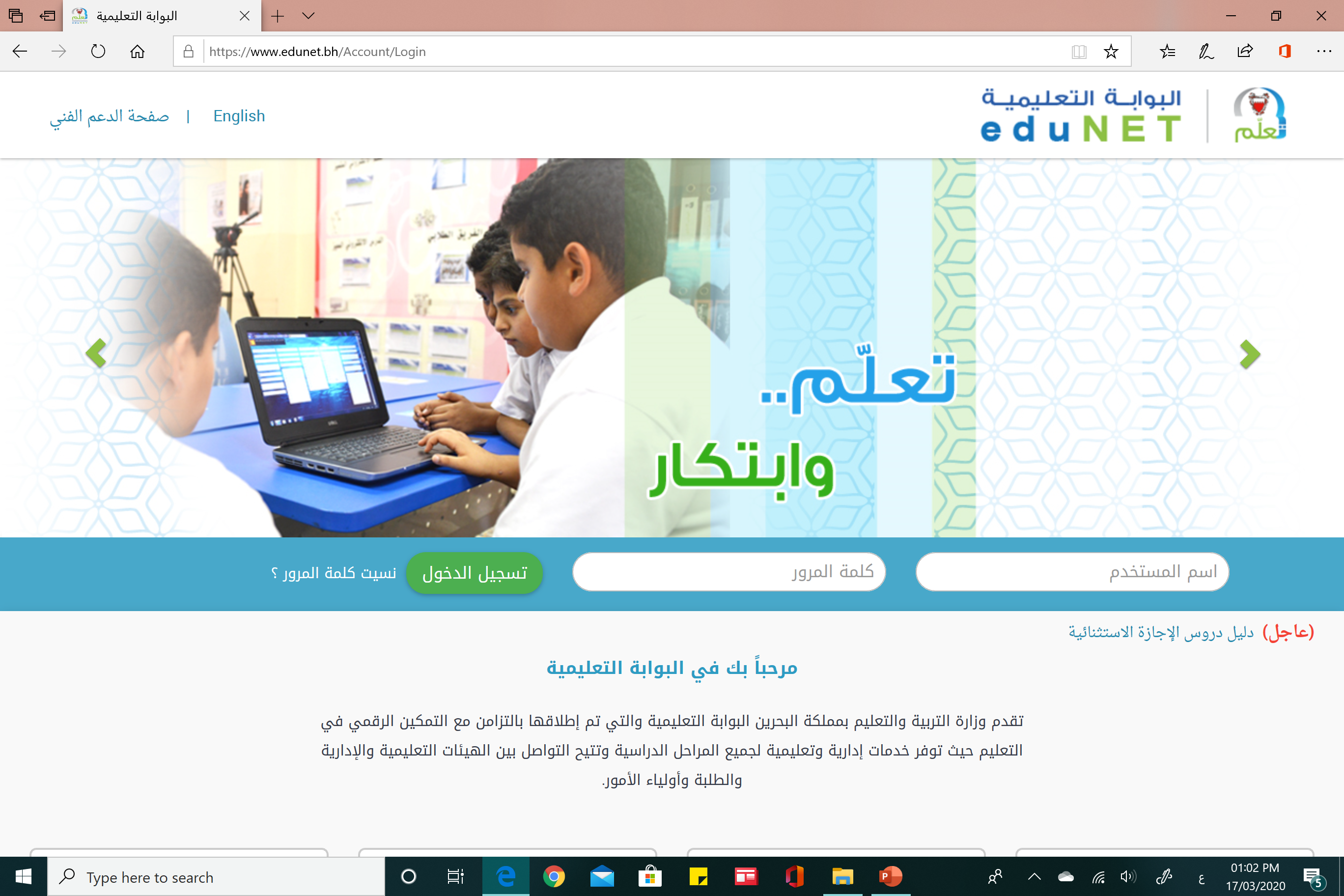 وزارة التربية والتعليم –الفصل الدراسي الثاني 2020-2021م